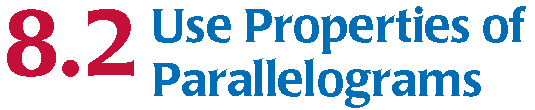 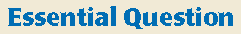 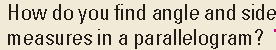 Standard:
G.CO.11
A Parallelogram is a quadrilateral with 
Both pairs of opposite sides parallel.
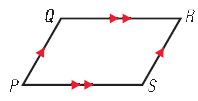 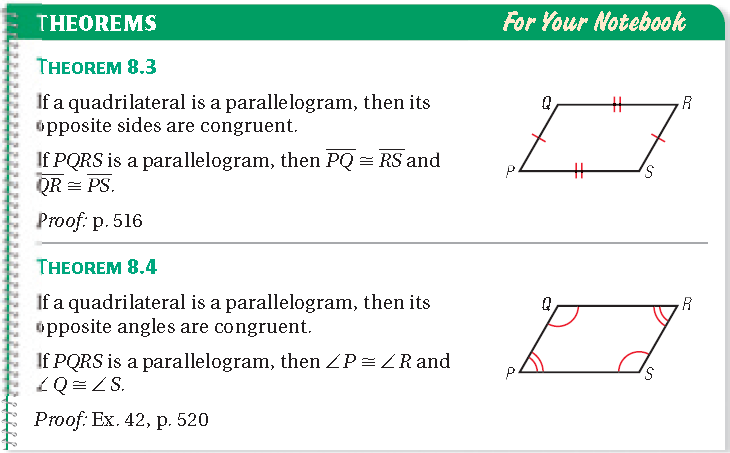 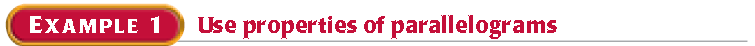 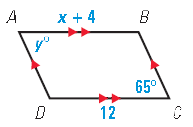 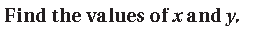 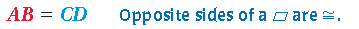 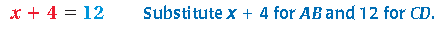 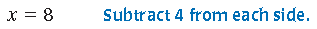 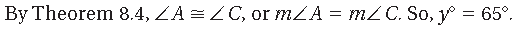 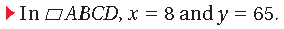 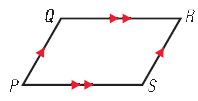 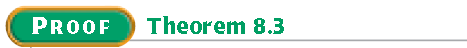 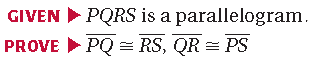 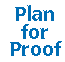 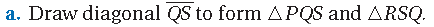 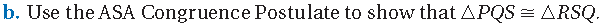 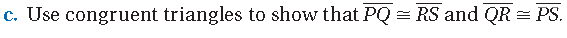 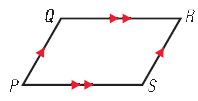 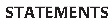 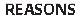 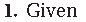 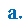 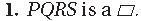 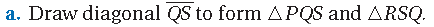 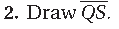 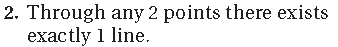 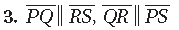 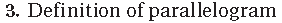 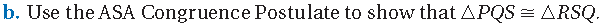 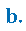 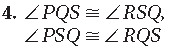 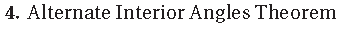 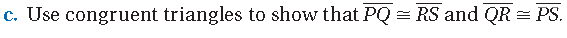 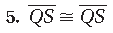 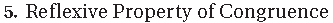 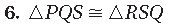 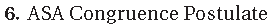 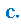 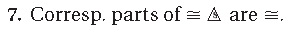 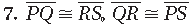 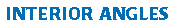 x
y
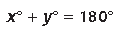 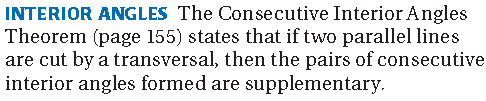 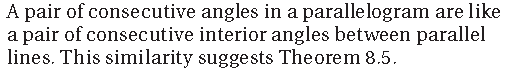 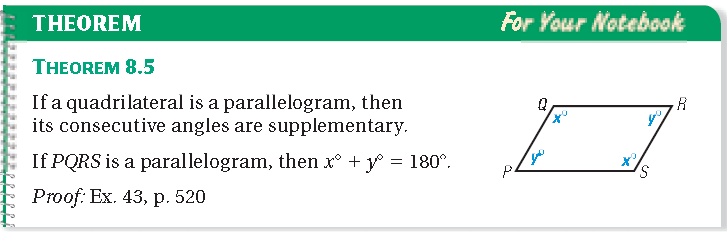 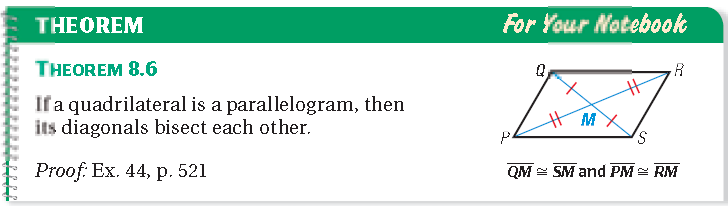 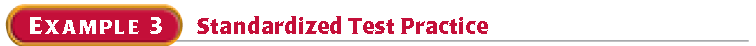 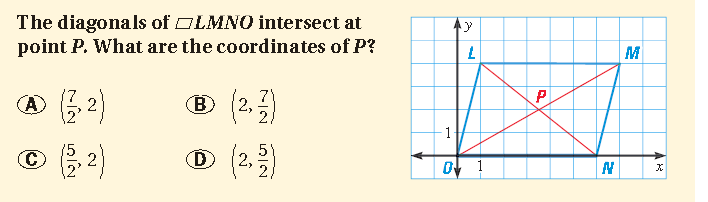 O(0,0)
M(7,4)
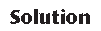 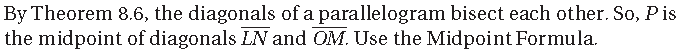 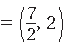 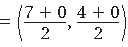 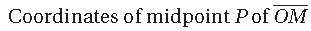 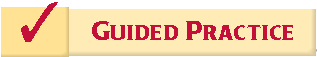 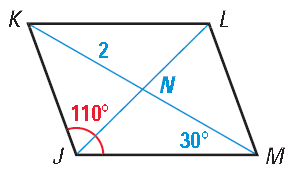 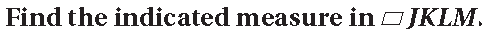 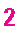 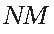 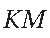 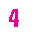 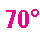 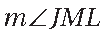 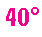 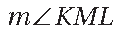 Homework:

Page 518: # 7, 8, 9, 11, 13,16, 23-28 all